Formative assessment
Het stimuleren van een lerende houding
Wat gaan we doen?
Formatieve toetsing  inzicht  voortgang
Relatie met summatieve toetsing
Rol van motivatie
Rol van feedback
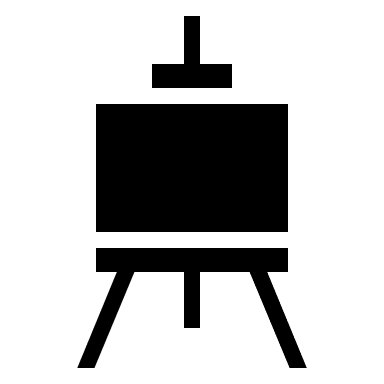 Experimenteer!
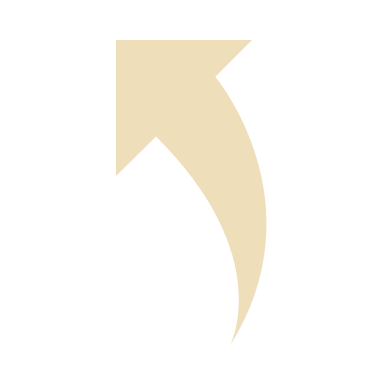 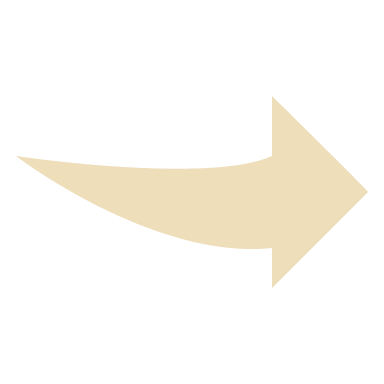 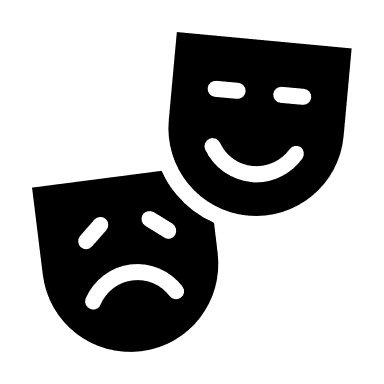 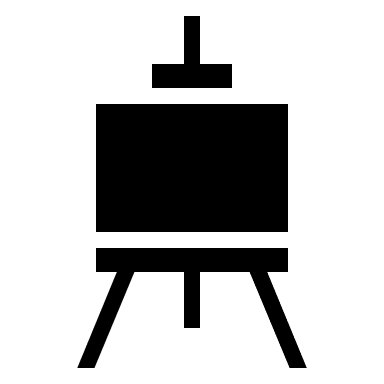 Experimenteer,Maar niet zo!
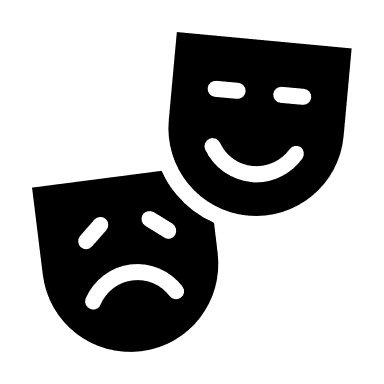 Toetsdruk en de effectiviteit van toetsen
Hoge toetsdruk
Stress bij leerlingen
Minder lestijd = minder leertijd
Werkdruk docenten
Leren ‘voor een punt’ = minimale retentie
Toets gebruiken om leerlingen aan het leren te krijgen
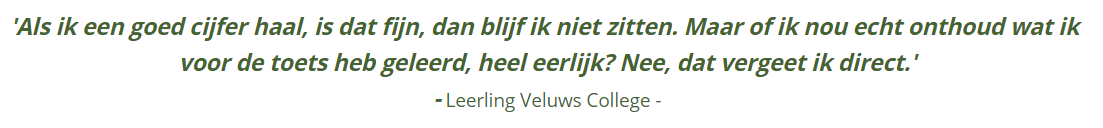 Hoe ziet dat eruit?
Een toets is een ballon.

Of: al je taken zijn ballonnen.
De leerdoelen van vandaag
Uit kunnen leggen wat formatieve toetsing is
Uit kunnen leggen wat summatieve toetsing is
Uit kunnen leggen wat de kracht van formatieve toetsing is
De rol van feedback in formatieve toetsing begrijpen
Begrijpen hoe formatieve toetsing motivatiebevorderend werkt
Begrijpen hoe formatieve toetsing een lerende houding stimuleert
Diagnostische oefening
Is een meting
Is een nulmeting
Vertelt je wat je leerling nu weet
Vertelt de leerling wat hij nu weet
Geeft inzicht in aanpak en kennisniveau
Gaat niet om het resultaat
Diagnostische oefening
Wat is formatief toetsen?
Wat is summatief toetsen?
Wat is de relatie van formatief toetsen met motivatie?
Wat is de relatie van formatief toetsen met feedback?
Wat is voor jou het grootste verschil tussen formatieve en summatieve toetsing?
Formatief & summatief
Formatief: het leren bevorderen en in kaart brengen
Summatief: het geleerde beoordelen met een punt
Formatieve toets
Een formatieve toets bevordert het leren door:
Het huidige begrip te meten (net als een diagnostische toets)
Motivatie te bevorderen
Zelfregulering te bevorderen
Inzicht te geven
De prestatie te meten
summatieve toets
Een formatieve toets bevordert het leren door:
Het huidige begrip te meten (net als een diagnostische toets)
Motivatie te bevorderen
Zelfregulering te bevorderen
Inzicht te geven
De prestatie meten door een punt te geven
Het gevaar van een toets die geen inzicht geeft
Is dat we een inefficiënte aanpak herhalen.
Informal & formal assessment
Informal assessment
	Observaties en aanpassingen die docent doet tijdens de les. Ongepland, spontaan.
Formal assessment
	Als je systematisch dezelfde informatie van leerlingen probeert te vergaren. Presentaties, 	quizjes (Kahoot, Socrative, enz), toetsjes, portfolio's enz..
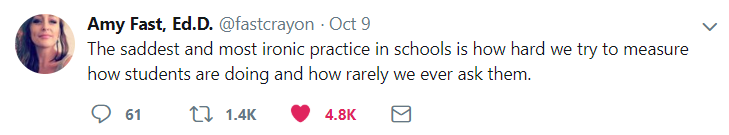 Formatieve toets
Een formatieve toets bevordert het leren door:
Het huidige begrip te meten (net als een diagnostische toets)
Motivatie te bevorderen
Zelfregulering te bevorderen
Inzicht te geven
De prestatie te meten
Een paar FORMATIEVE vragen
Doel:
Samen antwoorden formuleren
Voor jezelf kennis construeren
Erachter komen wat we nog niet helemaal helder hebben

Vorm:
	Kort groepsgesprek / vragen even schriftelijk beantwoorden, al dan niet 	met een partner
De vragen
Hoe stimuleert een formatieve toets een lerende houding?
Op welke manieren kun je een leerling zijn progressie tonen? Dus inzichtelijk maken of hij vooruitgang boekt en goed bezig is?
Hoe kan een formatieve oefening de motivatie bevorderen?
Hoe de zelfregulering?
Hoe zorg je dat de formatieve oefening de motivatie bevordert?
Er is een duidelijke link met de leerdoelen
De oefening is gericht op het beheersen van de stof, niet op onderlinge competitie
Het leidt tot concrete feedback
Hoe kan de formatieve oefening zelfregulering bevorderen?
De leerlinge inzicht geven in waar zij staat
Taak van docent: de leerlinge helpen het verkregen inzicht te vertalen in handelen
Taak van docent: het zelf verkregen inzicht vertalen in handelen
Hoe werkt voortgang tonen?
Ik doe dat zelf door van formatieve toetsjes de bevindingen in Excell bij te houden, zodat leerlingen in de loop van het jaar kunnen zien hoe zij vooruit gaan en waar ze nog aan moeten werken. Het geeft hen inzicht, en mij inzicht in waar ze staan, en waar ik nog extra aandacht aan moet besteden.

Ik laat leerlingen als ze voor iets oefenen altijd terugkijken welke feedback ze de vorige keer van mij/elkaar gekregen hebben.
Zometeen nog een keuzeonderdeel
Toetsstress
Effectieve feedback
De motivatie van leerlingen bevorderen

Maar eerst de slotoefening
slotoefening
Vorm: alleen of in tweetallen; schriftelijk of verbaal
Opdracht: verbind de volgende 5 begrippen met elkaar:
Formatief
Summatief
Feedback 
Motivatie
Voortgang
Suggestie: verbaal of met een mindmap.
Formatieve toetscyclus
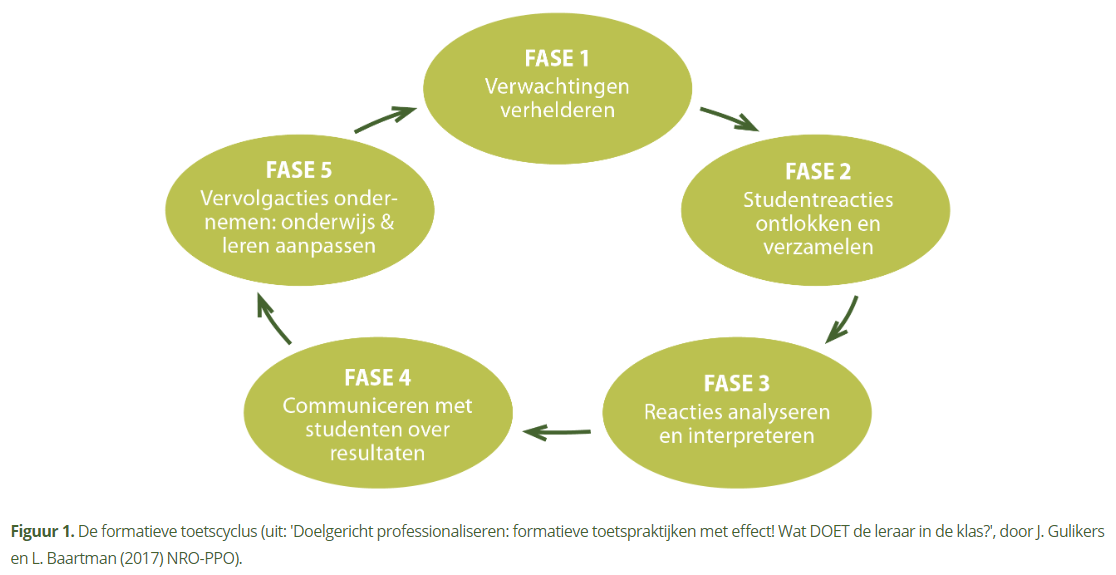 Het keuzeonderdeel
Toetsstress
Effectieve feedback
De motivatie van leerlingen bevorderen
Stress voor toetsen
Speelt bij 10% een grote rol
Getriggered door:
Toets met prestatiedruk
Moeilijke toets
Toets met tijdsdruk
Toets met items/format waar leerling niet bekend mee is
Onverwachte toets
Wat te doen?
Toetsstress: Wat te doen
Probleem: Leerling denkt vaak zich goed voorbereid te hebben, maar blijkt dat op de toets niet te zijn.
Mogelijke oplossing: formatieve toetsen, die qua vraagstelling en format gelijk zijn aan de summatieve toets, en bij voorkeur in dezelfde omstandigheden worden afgenomen.
Belangrijk:
Spreek positieve verwachtingen en vertrouwen uit.
Effectieve feedback
Goede feedback levert grote bijdrage aan leerproces én aan motivatie.
Laat niet lang op zich wachten
Is concreet; specifiek
Heeft een positieve toon
Verschaft correctieve informatie
Dus niet alleen maar ‘dit is fout’ of ‘goed zo!’
Tip:
Nakijkmodel met ideale antwoorden/ rubrics.
Motivatie van leerlingen
Autonomie
Competentie
Verbondenheid
Ik hoop dat jullie het nuttig vonden 
Martijn van Vugt
vugt@gymnasiumbreda.nl